BINOKULÁRNÍ VIDĚNÍ
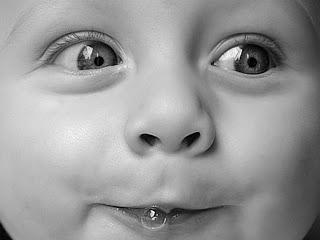 Mgr. Barbora Hráčková
Oftalmologie
Pedagogická fakulta
24. 11. 2020
BINOKULÁRNÍ VIDĚNÍ (BV)
schopnost fúze obrazu pravého a levého oka
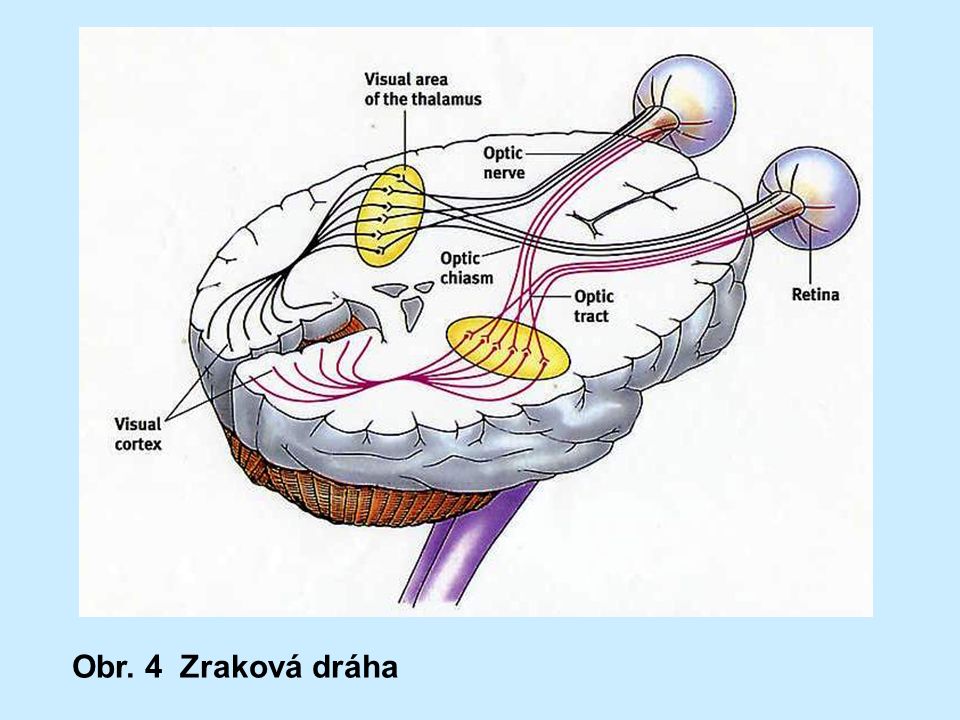 VÝVOJ BV
ZÁKLADNÍ POJMY BV
KORESPONDUJÍCÍ BODY SÍTNICE
= fovea pravého oka a fovea levého oka
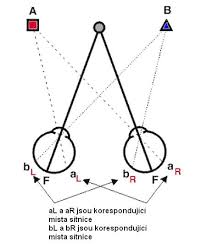 ZÁKLADNÍ POJMY BV
HOROPTER
= souhrn všech bodů v prostoru, jejichž obrazy dopadají na korespondující body sítnice při určitém postavení očí
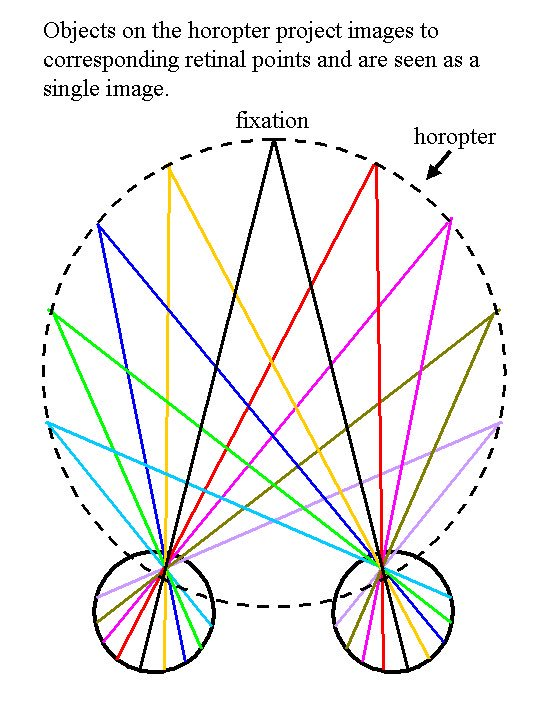 ZÁKLADNÍ POJMY BV
PANUMŮV PROSTOR
= prostor, ve kterém je možné stereoskopické vidění z lehce disparátních bodů obou sítnic
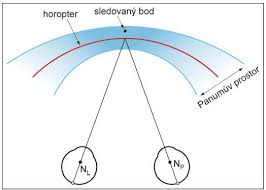 PODMÍNKY BV
Senzorická složka
vyrovnaný visus obou očí
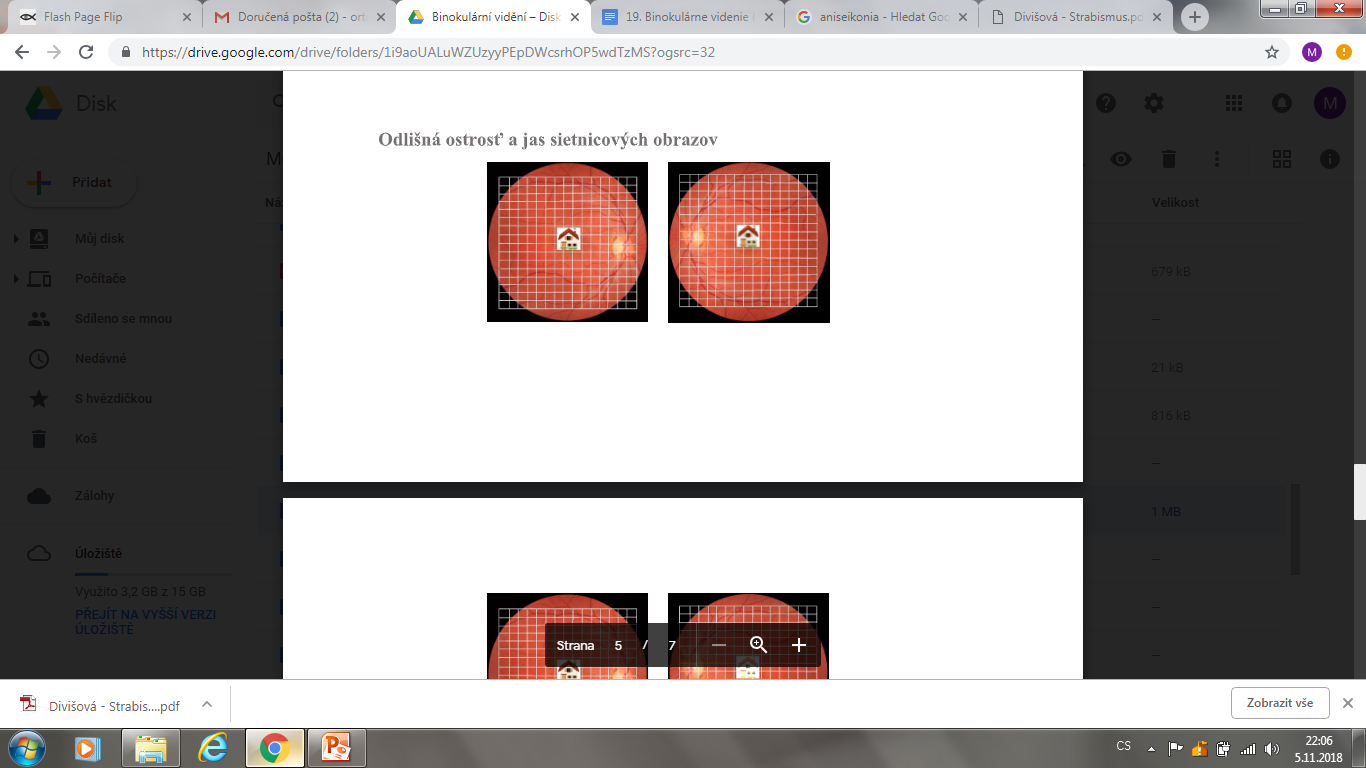 PODMÍNKY BV
Senzorická složka
iseikonie
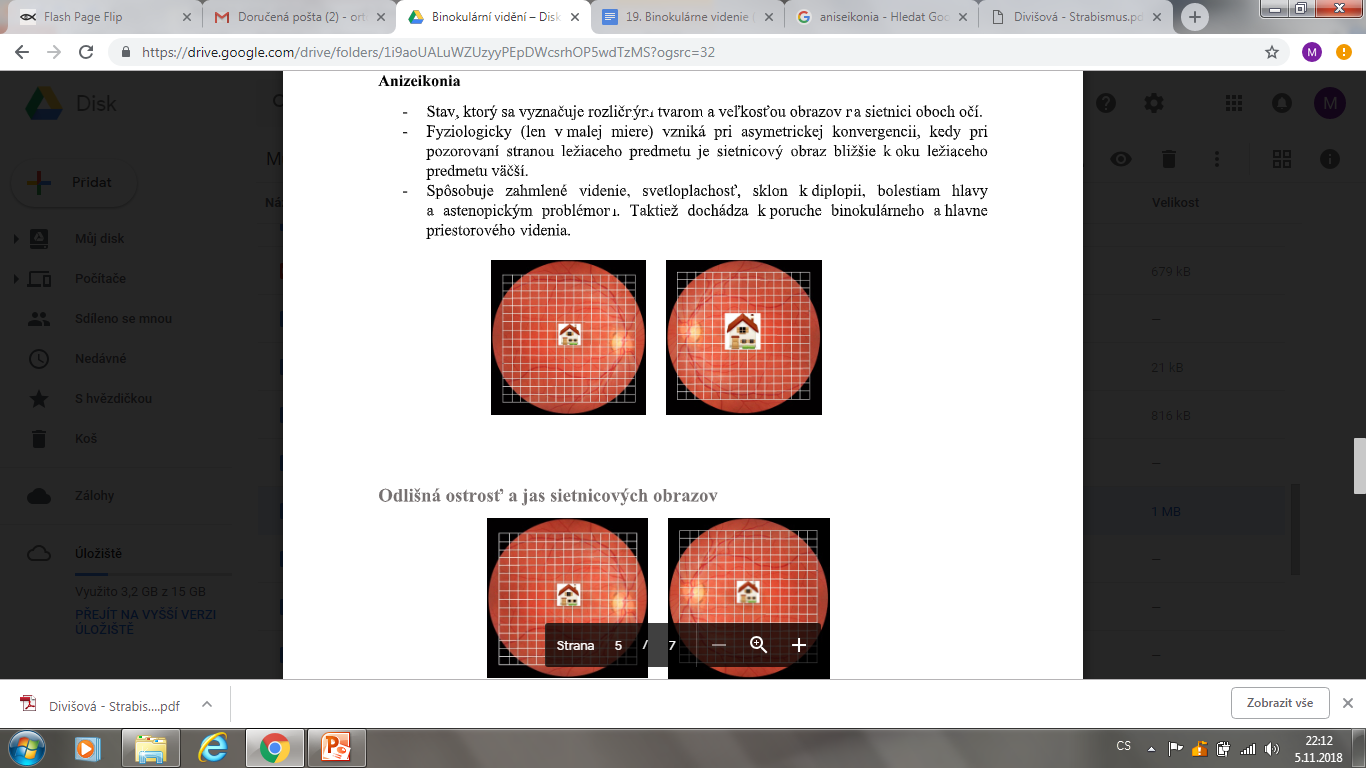 PODMÍNKY BV
Senzorická složka
centrální fixace obou očí
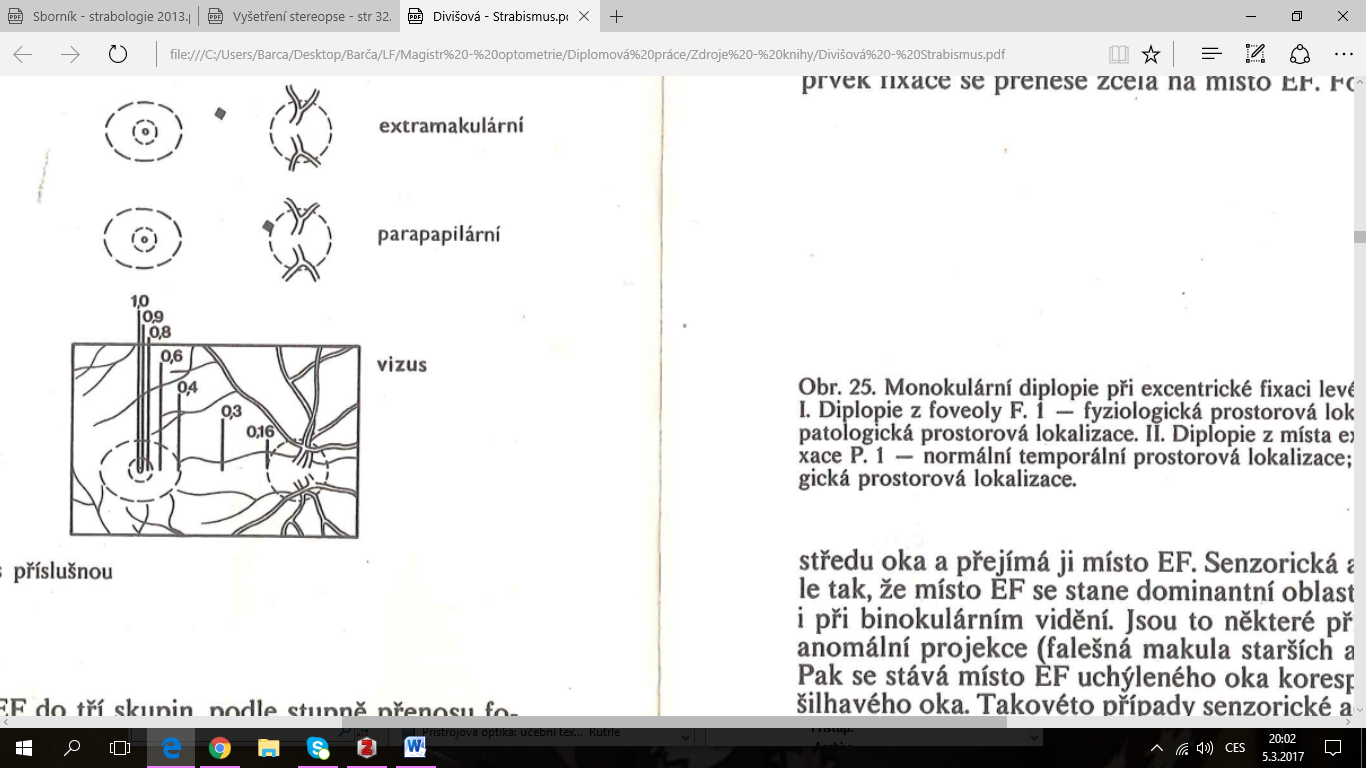 PODMÍNKY BV
Senzorická složka
normální retinální korespondence
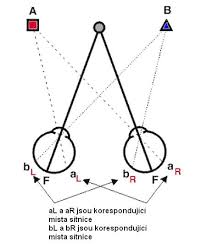 PODMÍNKY BV
Senzorická složka
schopnost fúze
fyziologická funkce zrakových drah a center
PODMÍNKY BV
VYŠETŘENÍ FIXACE DLE DOSTÁLA
[Speaker Notes: Centrální fixace
Excentrická fixace (poloha peri)
Excentrická fixace (poloha para)]
PODMÍNKY BV
Motorická složka
ortoforie
[Speaker Notes: Motility test]
PODMÍNKY BV
Motorická složka
volná pohyblivost bulbů ve všech pohledových směrech
Motility test
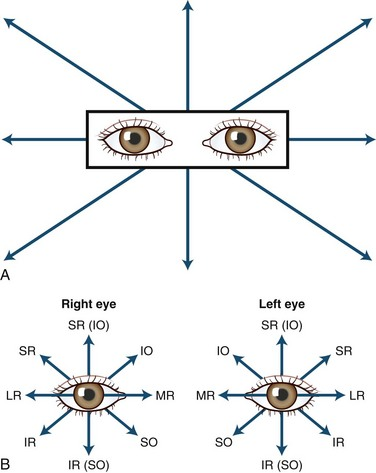 [Speaker Notes: Motility test]
PODMÍNKY BV
Motorická složka
koordinace akomodace a konvergence
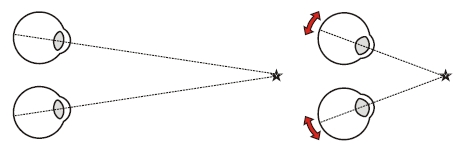 [Speaker Notes: Motility test]
PODMÍNKY BV
Motorická složka
fyziologická funkce motorických drah a center
[Speaker Notes: Motility test]
PODMÍNKY BV
Senzorická složka
vyrovnaný visus obou očí
iseikonie
centrální fixace obou očí
normální retinální korespondence
schopnost fúze
fyziologická funkce zrakových drah a center
Motorická složka
ortoforie
volná pohyblivost bulbů ve všech pohledových směrech
koordinace akomodace a konvergence
fyziologická funkce motorických drah a center
[Speaker Notes: Vyšetření fixace dle Dostála.]
STUPNĚ BV
1. SIMULTÁNNÍ PERCEPCE
= schopnost mozku vnímat současně pozorované předměty ze sítnic obou očí
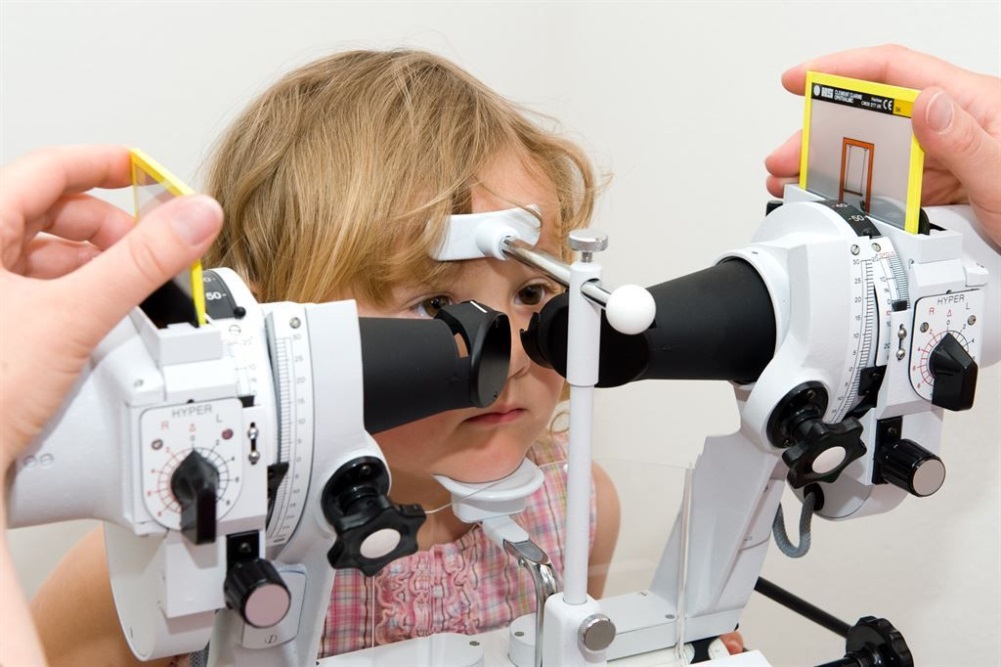 STUPNĚ BV
1. SIMULTÁNNÍ PERCEPCE
= schopnost mozku vnímat současně pozorované předměty ze sítnic obou očí
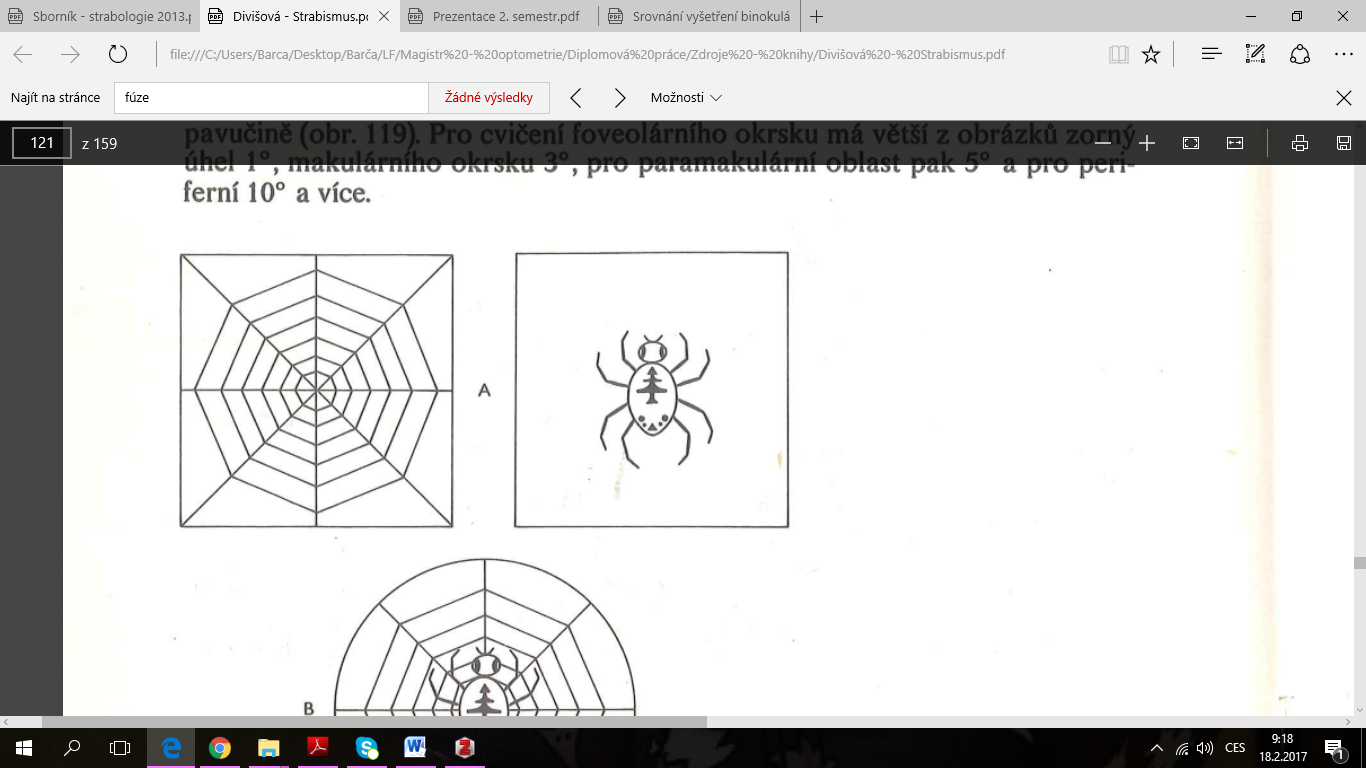 STUPNĚ BV
1. SIMULTÁNNÍ PERCEPCE
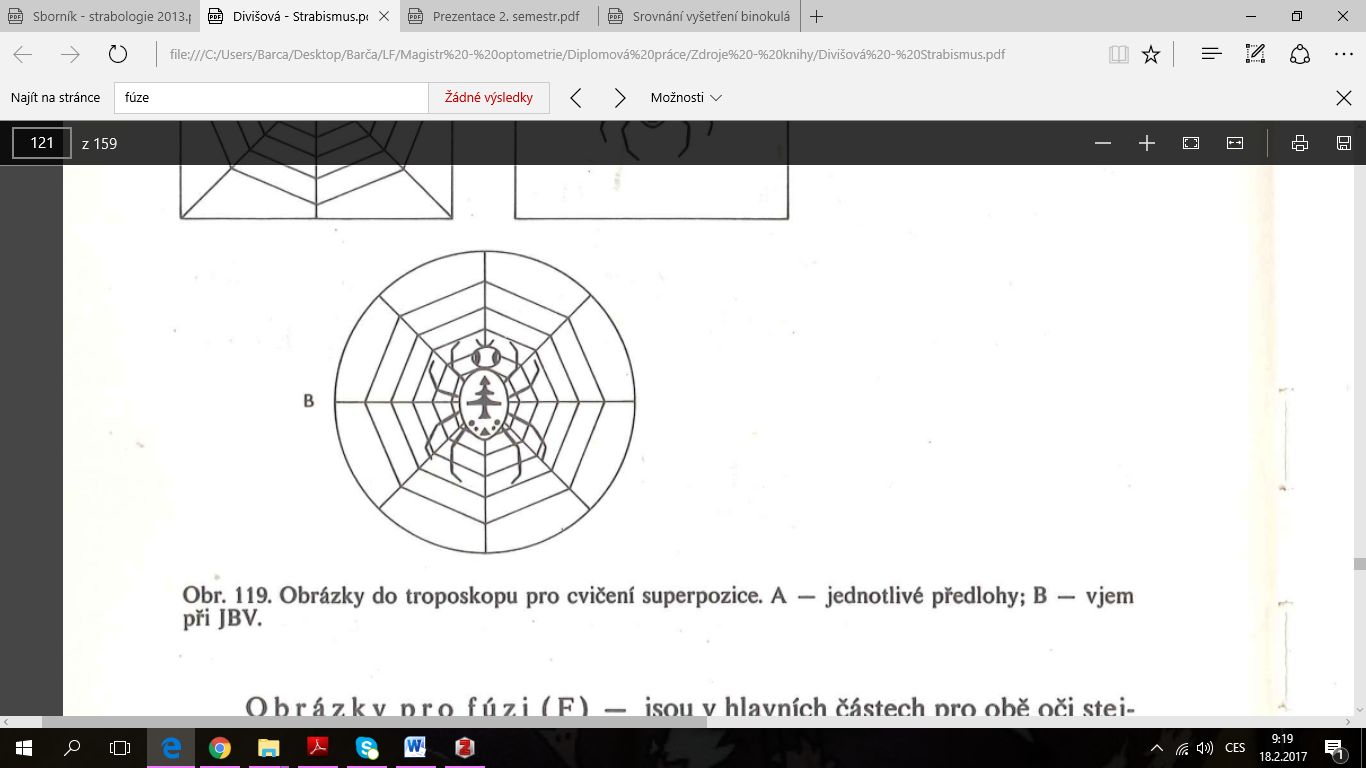 STUPNĚ BV
2. FÚZE
= schopnost mozku spojit stejné obrázky pravého a levého oka a vytvořit tak vizuální vjem
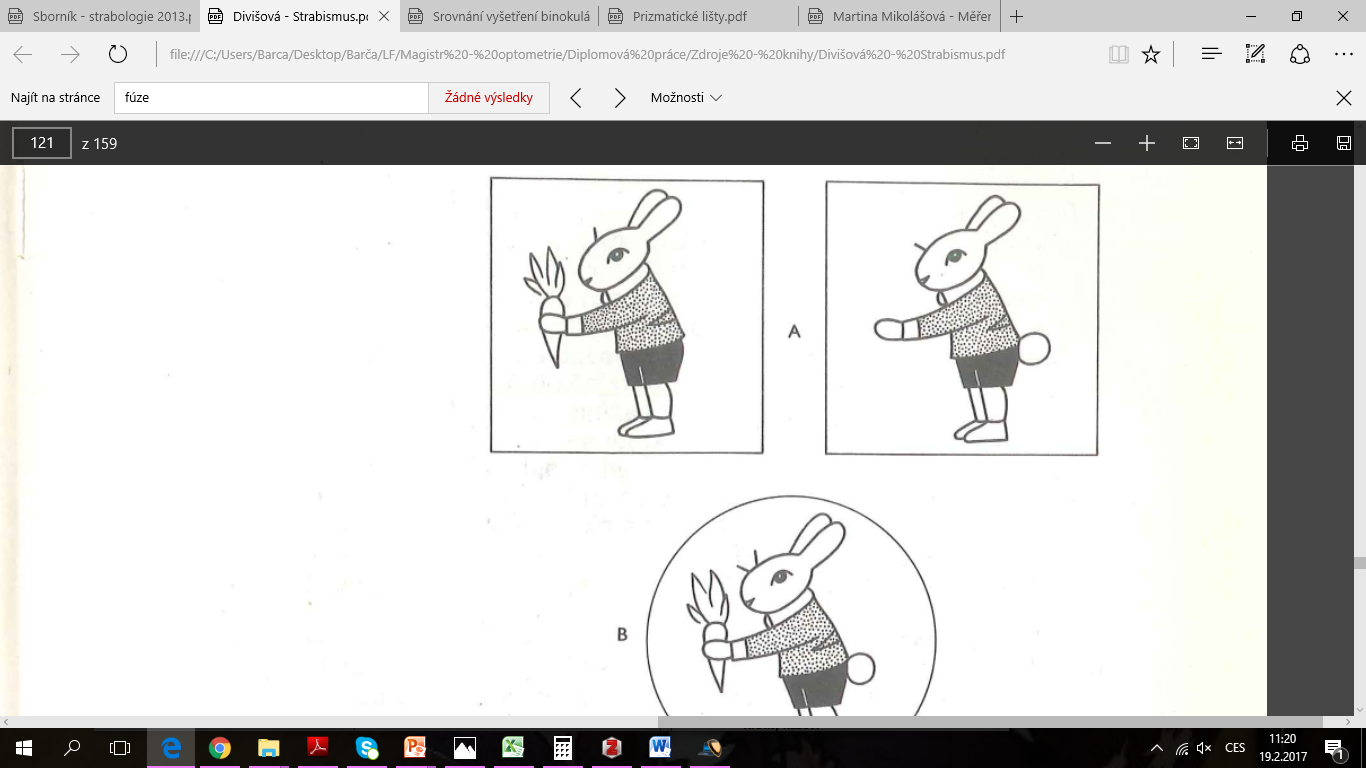 STUPNĚ BV
2. FÚZE
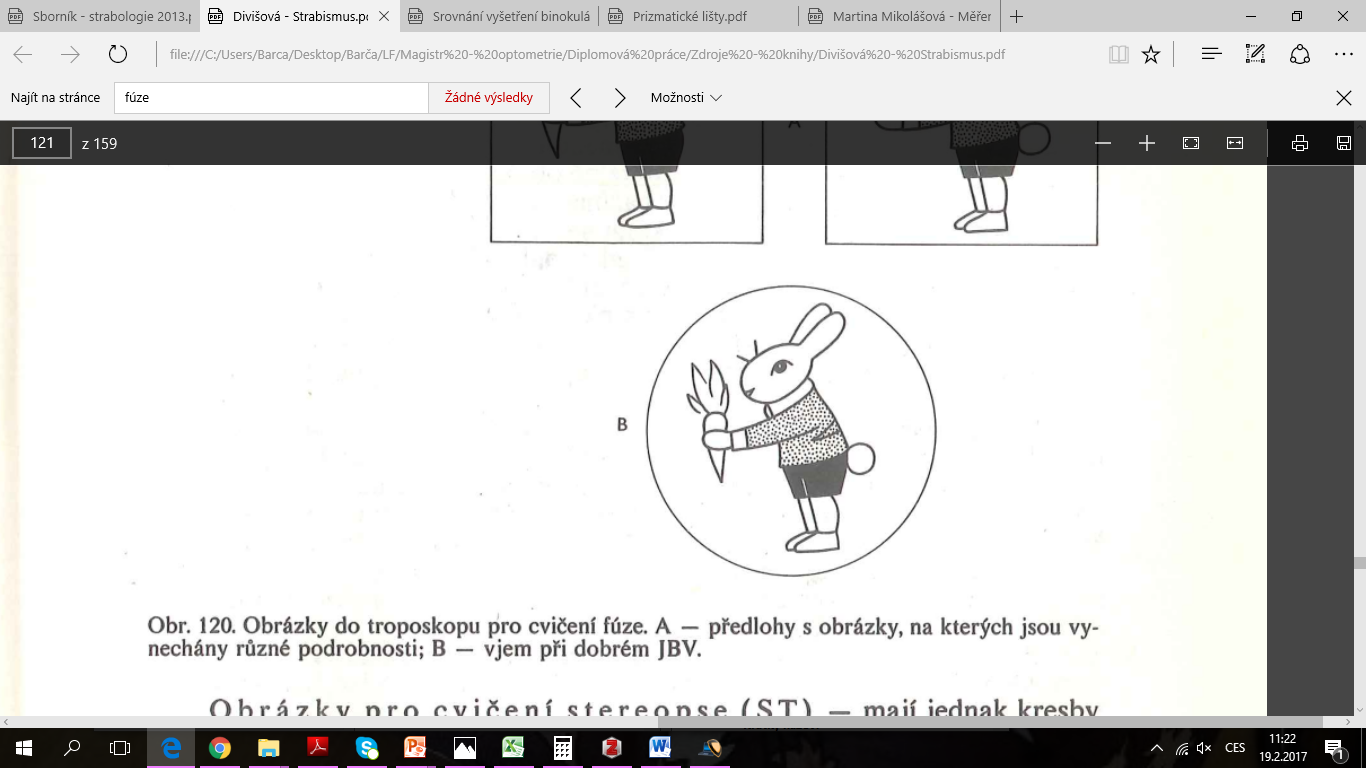 STUPNĚ BV
3. STEREOPSE
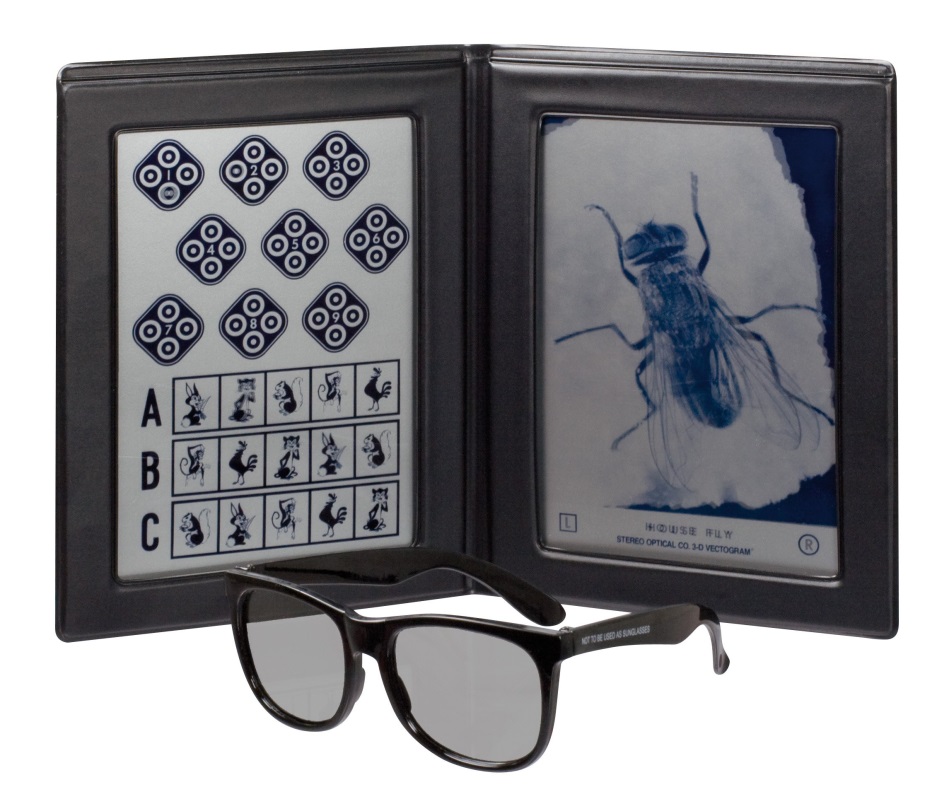 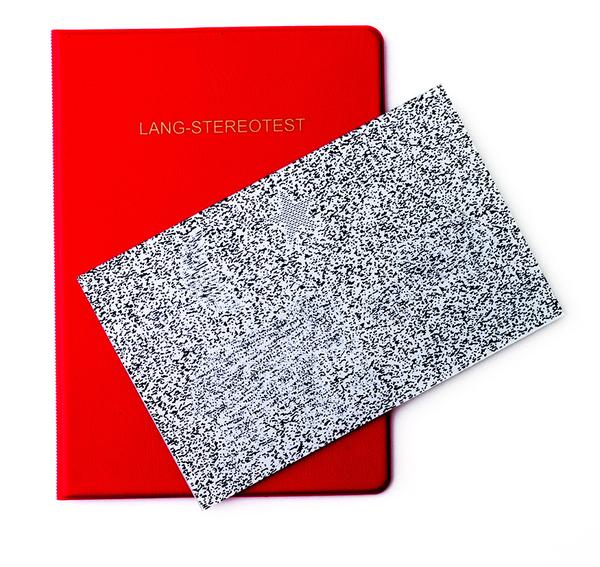 PATOLOGIE BV
SUPRESE
AMBLYOPIE
ANOMÁLNÍ RETINÁLNÍ KORESPONDENCE (ARK)
PATOLOGIE BV
SUPRESE
= útlum, zabraňující vstupu informací z uchýleného oka do zrakového centra
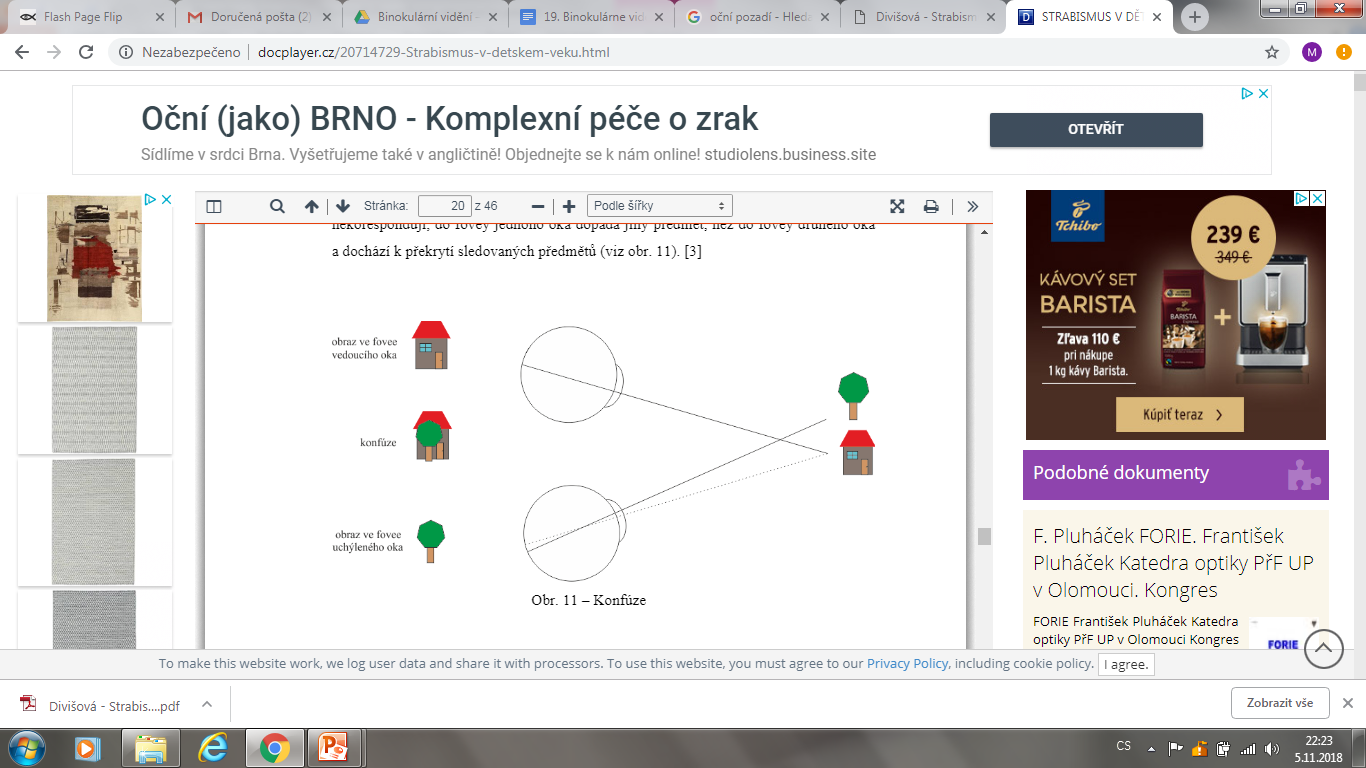 [Speaker Notes: Výlučně u dětí do 8 let.]
PATOLOGIE BV
AMBLYOPIE (TUPOZRAKOST)
= snížením zrakové ostrosti různého stupně při normálním anatomickém nálezu na oku

1) Kongenitální amblyopie
- nystagmus, albinismus, achromatopsie

2) Amblyopie z nepoužívání oka
	deprivační amblyopie
	okluzní amblyopie
PATOLOGIE BV
AMBLYOPIE (TUPOZRAKOST)

3) Ametropická amblyopie

4) Anizometropická amblyopie

5) Meridionální amblyopie

6) Relativní amblyopie

7) Amblyopie při strabismu
[Speaker Notes: Relativní amblyopie – organická vada oka]
JAKÁ BYLA PŘÍČINA VZNIKU AMBLYOPIE?
JAKÁ BYLA PŘÍČINA VZNIKU AMBLYOPIE?
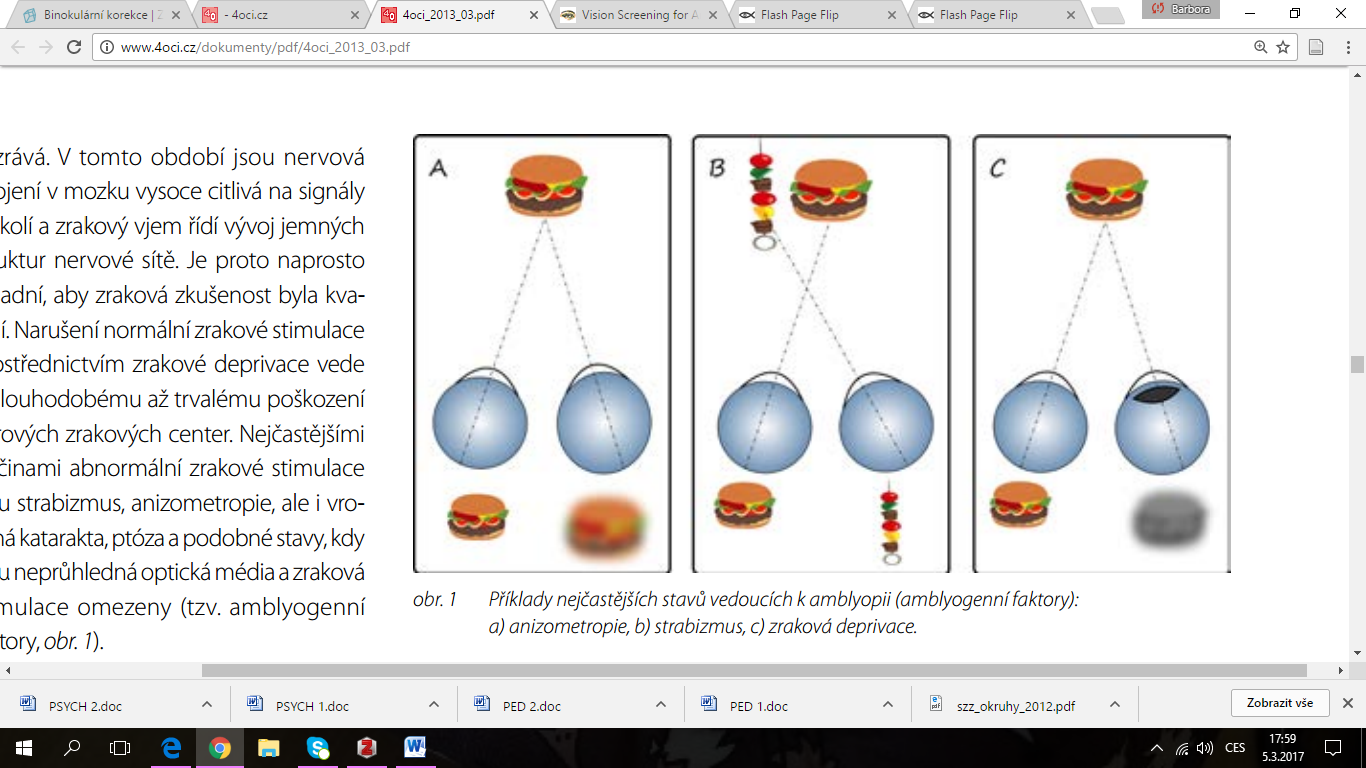 JAKÁ BYLA PŘÍČINA VZNIKU AMBLYOPIE?
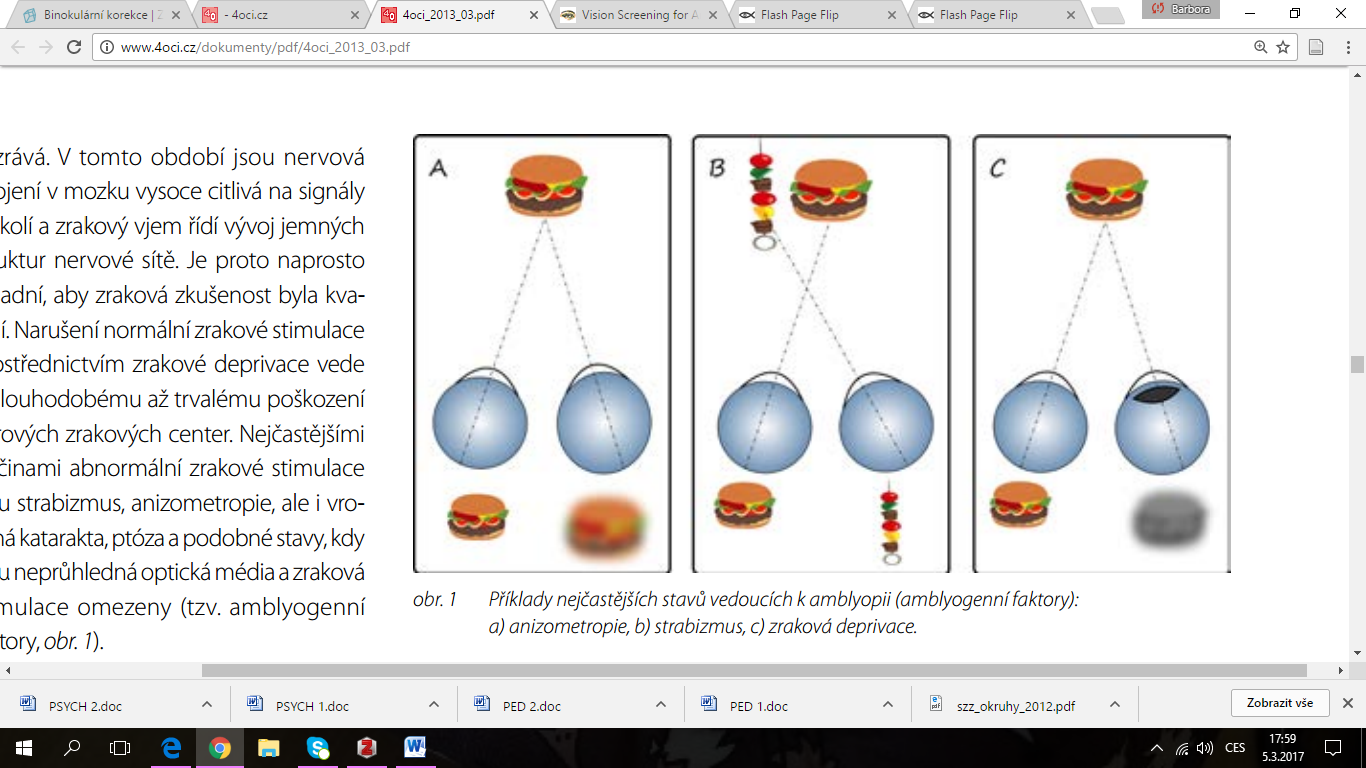 PATOLOGIE BV
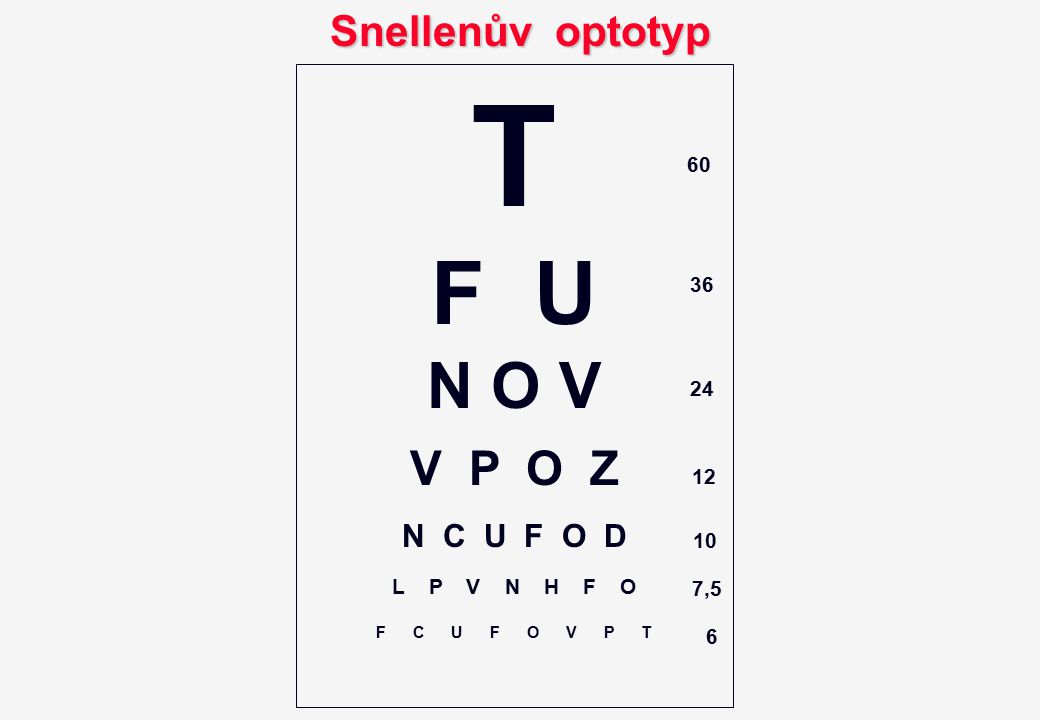 AMBLYOPIE (TUPOZRAKOST)

dělení dle míry snížení zrakové ostrosti:
lehká – visus 6/18-6/8 (0,3-0,8)
střední – visus 6/60-6/18 (0,1-0,3)
těžká – visus 6/60 (0,1) a horší
[Speaker Notes: 0,25 D anizometropie = 0,5 % aniseikonie]
PATOLOGIE BV
ANOMÁLNÍ RETINÁLNÍ KORESPONDENCE
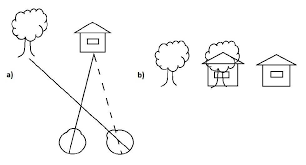 [Speaker Notes: 0,25 D anizometropie = 0,5 % aniseikonie]
STRABISMUS
Primární	
		latentní (heteroforie)
		manifestní (heterotropie)
			konkomitantní
				konvergentní
				divergentní
			paralytický
				kongenitální
				získaný
Sekundární
HETEROFORIE
= latentní (skryté) šilhání, které se projeví při nerovnováze zevních očních svalů po zrušení fúze
dělení dle směru úchylky:	
	ESOforie			EXOforie
	HYPERforie			HYPOforie
	INCYKLOforie			EXCYKLOforie

https://www.youtube.com/watch?v=gNutqzVuurE
HETEROFORIE
- malé heteroforie jsou asymptomatické
     horizontální do 5°       vertikální do 1° 	cykloforie do 3°

větší heteroforie způsobují muskulární astenopii:
slzení, pálení, svědění, bolest očí
světloplachost
pocit suchých očí
zčervenání očí
bolesti hlavy
diplopie
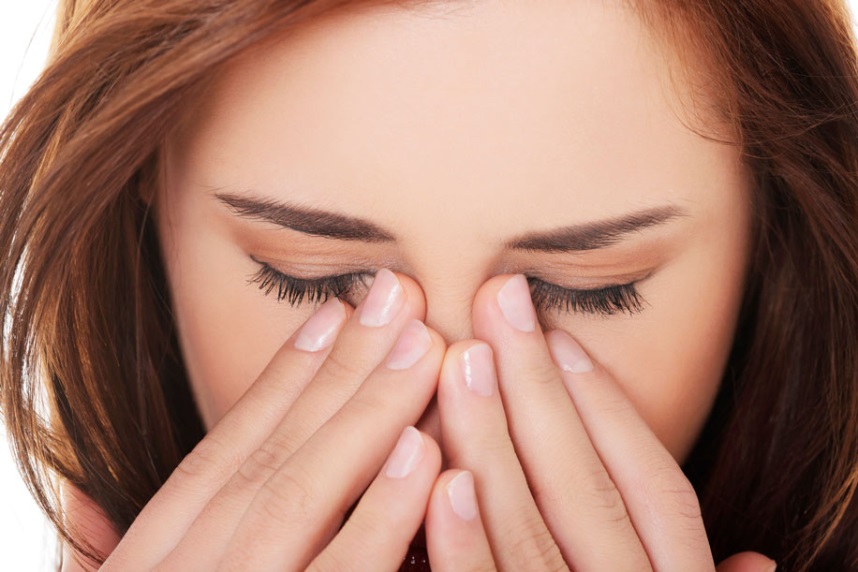 HETEROTROPIE
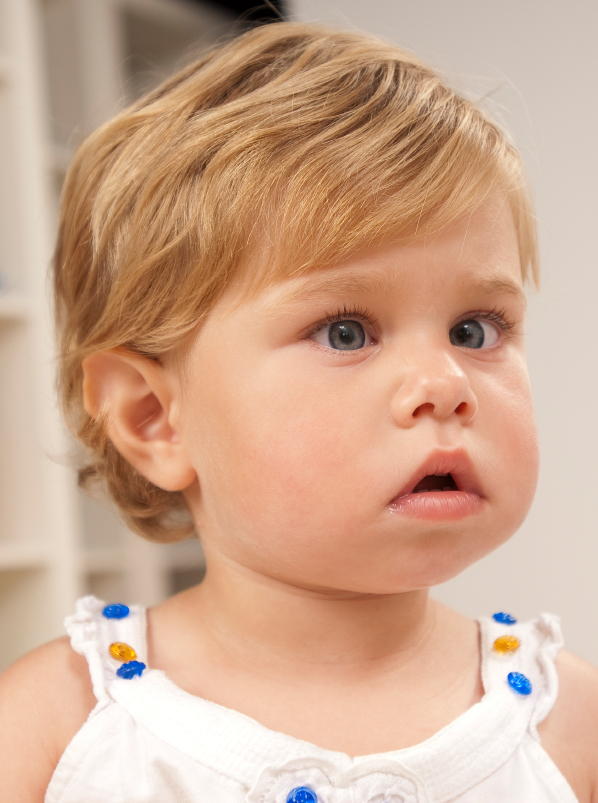 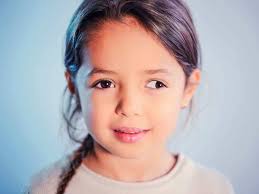 ESOTROPIE
EXOTROPIE
DĚKUJI ZA VAŠI POZORNOST
barbora.hracka@gmail.com
INFORMAČNÍ ZDROJE
DIVIŠOVÁ, Gabriela. Strabismus. Praha: Avicenum, 1990. ISBN 978-80-201-0037-5.

HROMÁDKOVÁ, Lada. Šilhání. Brno: Národní centrum ošetřovatelství a nelékařských zdravotnických oborů, 2011. ISBN 978-80-7013-530-3.

https://is.muni.cz/th/zc8is/Diplomova_prace_-_B._Hrackova_5llez.pdf?zpet=%2Fvyhledavani%2F%3Fsearch%3DHR%C3%81%C4%8CKOV%C3%81%20agenda:th%26start%3D1

http://binocular.cz/presentations/uvodAVyznamBV-2.0/

http://binocular.cz/presentations/z5-BinokularniVideni/
OBRAZOVÉ ZDROJE
https://cs.puntomarinero.com/what-is-binocular-vision/
https://slideplayer.cz/slide/11388942/
https://twitter.com/hashtag/horopter
https://neupsykey.com/neuro-ophthalmology-ocular-motor-system/
https://mama.pigy.cz/jak-pecovat-o-oci-vaseho-miminka/
https://www.ochkov.net/informaciya/stati/chto-takoe-astenopiya.htm
https://patrondeti.cz/pribeh/copate-anetce-na-bifokalni-bryle
https://www.ortoptika-sovicka.cz/lecba-tupozrakosti-a-silhani
http://www.andeloptik.cz/deti/okluzory/
https://theses.cz/id/yoty2k/74680-933747728.pdf
https://www.prolekare.cz/specialist-agreement
http://svetfyzioterapie.cz/okohybne-svaly-a-bolesti-hlavy/
https://www.karmalogie.cz/mesicni-predikce/a2017/listopad/
https://www.areaoftalmologica.com/de/oftalmologia-pediatrica/estrabismo/exotropia-exoforia/